MAST-U Collaboration: Macroscopic Stability
Nate Ferraro, Jong-Kyu Park
MAST-U Collaboration Meeting
Nov. 22, 2017
Place your institutional logo(s) here:
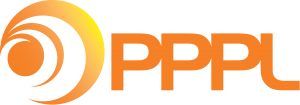 Several Areas of Interest for CollaborationHave Been Identified
Areas for collaboration identified in discussion with Andrew Kirk in August

Resistive MHD stability analysis
Core tearing modes
Resistive peeling-ballooning modes
Can include analysis of MAST data – lots to be analyzed

Error field analysis and correction
They already have some personnel here; we would play supporting role

Perturbed equilibrium in Super-X geometry
Divertor footprint splitting, lobes in presence of 3D fields

Helical core modes (Long-lived mode)